Creating an Enhanced Service System through DMC-ODS:Riverside County
March 2019
Outline
Background
Previous System of Care
Conceptual Elements of System Redesign
New System Roll Out
Lessons Learned
Story Telling with Data
Next Steps
Background
What is DMC-ODS?
The DMC-ODS is a pilot program to test a new paradigm for the organized delivery of healthcare services for Medicaid eligible individuals with a SUD.  The DMC-ODS will demonstrate how organized substance use disorder care increases the success of DMC beneficiaries while decreasing other system healthcare costs.
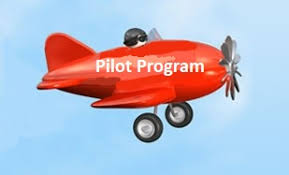 Essential Elements of DMC-ODS
Provision of a continuum of care based on ASAM Criteria
Increased local control & accountability
Greater administrative oversight
Creates utilization controls to improve care and efficient use of resources.
Utilization of EPB in SUD treatment
Increased coordination with other systems of care
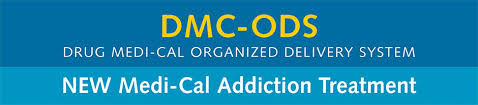 Waiver History
First submitted to CMS on November 21, 2014
California DHCS announced federal approval of the State’s Drug Medi-Cal Organized Delivery System (DMC-ODS) on August 14, 2015
Counties have option to opt-in or opt-out of the DMC-ODS
Riverside and San Mateo Counties were first counties in California to go live with their plans – February 1, 2017
Previous System of Care
Riverside County System of Care
10 County operated Substance Abuse clinics providing prevention, outpatient, and intensive outpatient services
16 Contracted Providers located at 50+ sites around the County that provide the balance of service
Outpatient/Intensive Outpatient
Residential
Withdrawal Management
NTP/OTP
Services covered previously under State Plan Amendment
Services reimbursable under DMC
Outpatient Drug Free (ODF) – group counseling
Intensive Outpatient (IOT) – group counseling
NTP (methadone only)
Perinatal Residential
Individual Counseling Sessions (ODF & IOT)
Crisis Intervention
Collateral services
Other Individual Counseling sessions were not covered
Services covered previously under State Plan Amendment
Services not reimbursable under DMC and billed to SAPT Block Grant
Non-perinatal residential (adult and adolescent)
Medication Assisted Treatment (MAT)
Case Management
Individual Counseling Sessions (ODF and IOT) other than crisis intervention and collateral sessions
Family sessions
Weekly individual sessions
Withdrawal Management (Detox)
Other limitations with State Plan Amendment
Wait time for county funded residential beds anywhere from 3 weeks to 6 months
SAPT-BG limited the number of available county funded beds
Unable to provide therapy with Clinical Therapist
Aftercare not available
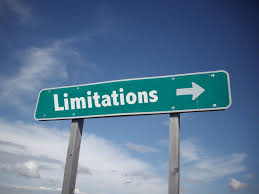 Conceptual Elements of System Redesign
New Elements Reimbursable Under DMC-ODS Waiver
Multiple Levels of Residential Care based on ASAM
Multiple Levels of Withdrawal Management based on ASAM
Multiple Levels of Outpatient Care based on ASAM
Case Management Services
Recovery Services (Aftercare)
Physician Consultations
Medication Assisted Treatment
OTP/NTP – expanded drug selection
Buprenorphine
Naloxone
Disulfiram
Methadone
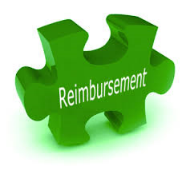 ASAM Levels of Care
ASAM Levels of Care (cont.)
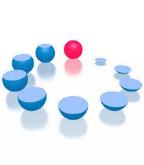 Minimal Requirements for DMC-ODS Counties
Additional Conceptual Elements
24-hour access hotline (required by waiver)
Level of Care determined by ASAM
Residential Placements controlled by County instead of providers
Creation of ASAM Screening Tools
Countywide Care Coordination Team to provide case management for residential and high risk consumers
Peer and Clinical Therapist Involvement
Provider involvement throughout the design process
Service delivery in schools (prevention & treatment)
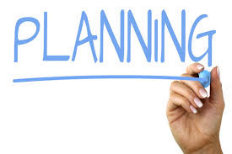 Plan Development
Behavioral Health Commission
Interdisciplinary Care Team
Youth Interagency Committee
Contract Provider & Community Stakeholders
Strategic Partner Committees (Residential, Outpatient, Adolescent Services, MAT/OTP)
Internal Readiness Committee (Fiscal, Billing, EHR, Contracts, Program, QI, Compliance)
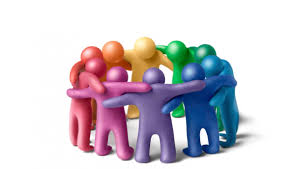 Behavioral Health Commission
MH Substance Use Program
Community Sub-Committees
Inland Empire Health Plan (IEHP)
Interdisciplinary Care Team (ICT)
Children's Committee
Kaiser Permanente
Adult System of Care Committee
Contracted Providers
Molina 
Health Care
Criminal Justice Committee
County Clinics
Housing Committee
Youth
Interagency Committee
Older Adult System of Care Committee
Criminal Justice
Veterans Committee
Community Health Clinics
Substance Use Community Access Referral Evaluation & Support Line (SU CARES)
24 Hour informational line as required by Waiver
This team is responsible for all residential withdrawal management and residential treatment placement in County
Calls initially answered by clerical staff which gather demographic information about client and check for Medi-Cal Availability.  Call then passed on to Counselor for ASAM Screening and placement
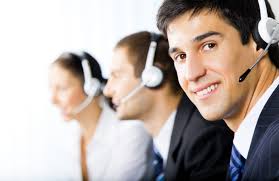 SU CARES (cont.)
System was tested out for a full year before going live with clients referred from County Managed Care Plan – Inland Empire Health Plan (IEHP)
Original team consisted of Supervisor, one clerical staff, and 2 counselors
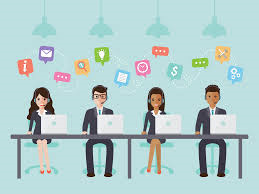 SU CARES Volume by Month Beta Test
Care Coordination Teams
Case management team assigned to consumers placed in residential withdrawal management and residential treatment.  Case managers follow clients through entire residential episode
Originally had 3 CCT teams and 1 START team located in 3 distinct geographic regions of County
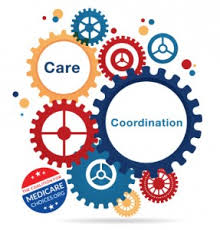 Additional Preparations
Development of ASAM screening tools (adult and adolescent)
4 levels of ASAM training offered to counseling staff:  (A, B, C, Continuum of Care)
Training on Evidence Based Practices for counseling staff:  MI, CBT, Relapse Prevention
EBP Curriculum training for counseling staff:  Living in Balance, Matrix (Adult & Adolescent), CBT for PTSD, Coping with Stress: Teens and Trauma
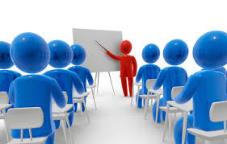 Services Directly in Schools
Idea was to be able to provide services for high risk youth directly at school sites
Created MOU with SELPA – this allowed us to be active in any district serviced by SELPA
Providing Indicated Prevention Services (funded through SAPT-BG) and Treatment Services (DMC-ODS) as a satellite service from closest county operated SAPT clinic; same counselor provides both services
Currently active in 4 districts and 8 schools
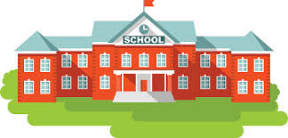 New System Rollout
New System Rollout
System live at 7:00 am on February 1, 2017.  Riverside and Santa Clara County were the first in California to roll-out waiver.  New contracts started on that day; Riverside County rolled out all services on that day

County SAPT program had 132 FTEs in April 2015 and 218 FTEs on February 1, 2017 (approximately 68 positions unfilled – 150 working)
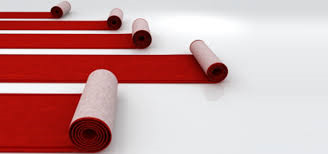 Medical Necessity
One of biggest challenges of rollout centered on the paradigm shift that treatment level of care should be based on medical necessity
Lots of pushback from courts, probation, DPSS, etc. that  had mandated clients receive a specific regiment of treatment
Great effort launched to prepare and educate our community partners of this change, which made the transition much smoother
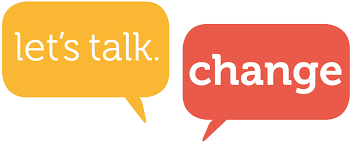 SU CARES Line Challenges
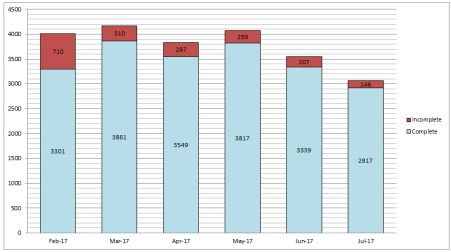 Initial Staffing Inadequate for SU CARES Line
Were not prepared for high number of calls into system
Needed to bring in CCT Team in to assist with calls
Needed to use clinic personnel from around the county to assist with calls as well
Staffing of SU CARES line now includes 3 clerical and 7 counselors along with supervisor
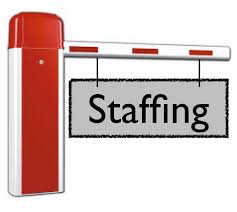 SAPT Care Coordination Team Changes and Caseloads
Mid-County CCT Dissolved
Desert CCT: Blythe Addition, START
Riverside CCT Increase Staffing
Adolescent Specific County Wide
93% Medi-Cal (DMC)
Increased Consumer Interaction
Less Drive Time
Increased Engagement
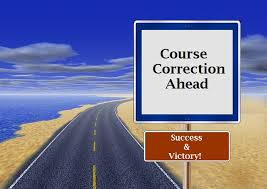 Other Challenges
Keeping up with staffing - difficulty in increasing workforce and training workforce
88 hours training every 6 month for the first 18 months that began 6 month before live date
Staff mastery of the ASAM has been one of the more challenging components
Also, trying to get staff to change their concept of treatment from a non-medical one to one based on an ASAM standpoint
Lessons Learned
Contingency Plan
Don’t get caught off-guard – plan for contingency operations
Electronic documents should be available as printed versions
Computer systems crash – just plan on that happening
Plan on having staffing snafus
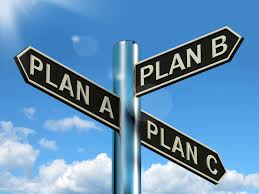 Document Content of all Calls
Calls into SU CARES line should be logged into EHR and call content recorded
This is necessary since sometimes it takes several calls to gather all information on client and  previous counselor may not be available at time of call back
Also important if call is accidentally dropped
This way everyone that interacts with consumer has all pertinent information available
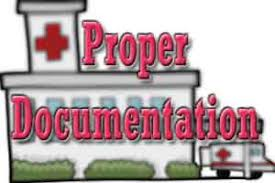 Call Center Should Have Library of Local Resources
Many of calls coming in to SU CARES line are for information.
Having library of local resources makes it easy to connect consumers with services
Often, consumers going into residential treatment need to have certain issues addressed before treatment - local resource library helps with this
Also important to have contact information for SUD offices of other counties in area – especially important when consumers present with out-of-county Medi-Cal coverage
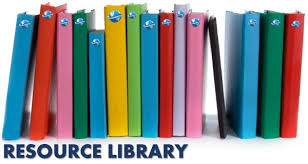 Wait Times Reduced or Eliminated
Once County took over bed placement for residential and withdrawal management services, providers committed to providing more beds and wait time for placement were reduced significantly or eliminated all together
Residential beds for adolescents and beds for withdrawal management are scarce, so wait times can be around 2 weeks
Many clients can be placed into a residential bed on same day or next day
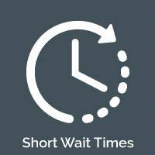 Story Telling with Data
SU CARES Line Monthly Call VolumeJanuary 2017 – June 2018
Residential Active Clients by Month
WM Active Clients by Month
RS Active Clients by Month
OT and OTP Active Clients
IOT Active Clients by Month
Total ASAMs completed by SU CARES and CCT Teams
ASAMs matching LOC
Performance Improvement Plan
Results from Year 1
Next Steps
Service Expansion
Plans to release new RFP for Service Providers before end of year 2018 for services to begin for FY 19/20
Looking to potentially expand services to include the following additional levels of care
Level 2.5 – Partial Hospitalization
Levels 1.0-WM and 2.0-WM
Levels 3.7-WM and 4.0-WM
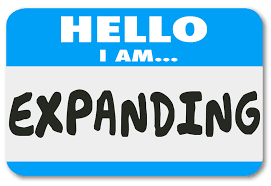 Additional Steps
Analyze outcomes

Analyze Referral Sources and trends

Analyze PIP’s and Data to make system changes
Questions???
Contact Information
Rhyan A. Miller  rmiller@RUHealth.org 
William W. Harris  wiharris@RUHealth.org  
Elizabeth M. Del Rio eldelrio@RUHealth.org 

Riverside University Health System – Behavioral Health 
Substance Abuse Prevention & Treatment
3525 Presley Ave.
Riverside, CA  92507
(951) 782-2410